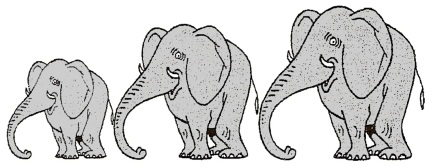 Mathématiques – Calcul mental
Multiplier un décimal par 10, 100, 1 000
 Entraînement n° 1
Opération 1
3,6 
x 10
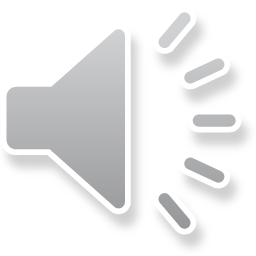 Opération 2
2,42 
x 10
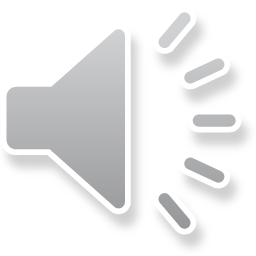 Opération 3
0,7 
x 10
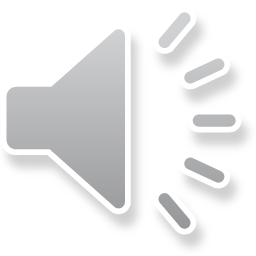 Opération 4
1,98 
x 100
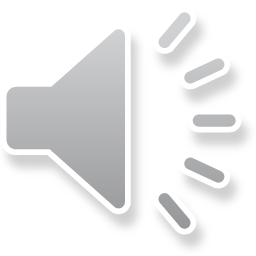 Opération 5
5,4 
x 100
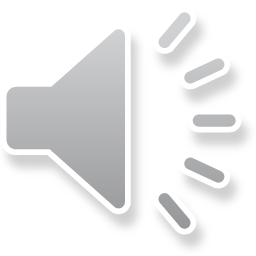 Opération 6
7,632 x 100
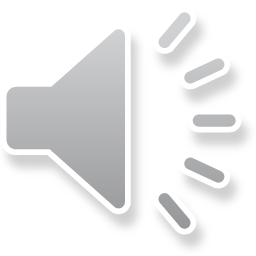 Opération 7
2,5 
x 1000
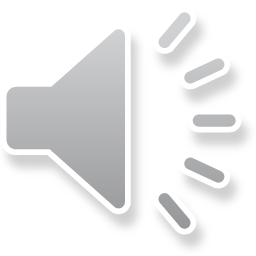 Opération 8
13,82 x 1000
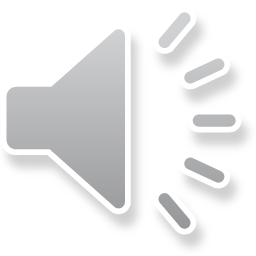 Problème 1
Pour un repas de famille, j’ai acheté 10 baguettes à 0,70 €. 
Combien ai-je payé ?
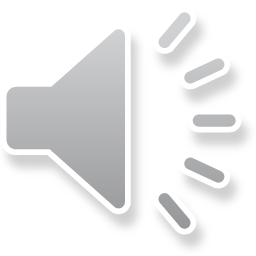 Problème 2
Un pot de peinture permet de peindre 1,5 m².
Quelle surface puis-je peindre avec 10 pots ?
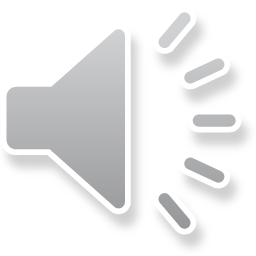 Correction
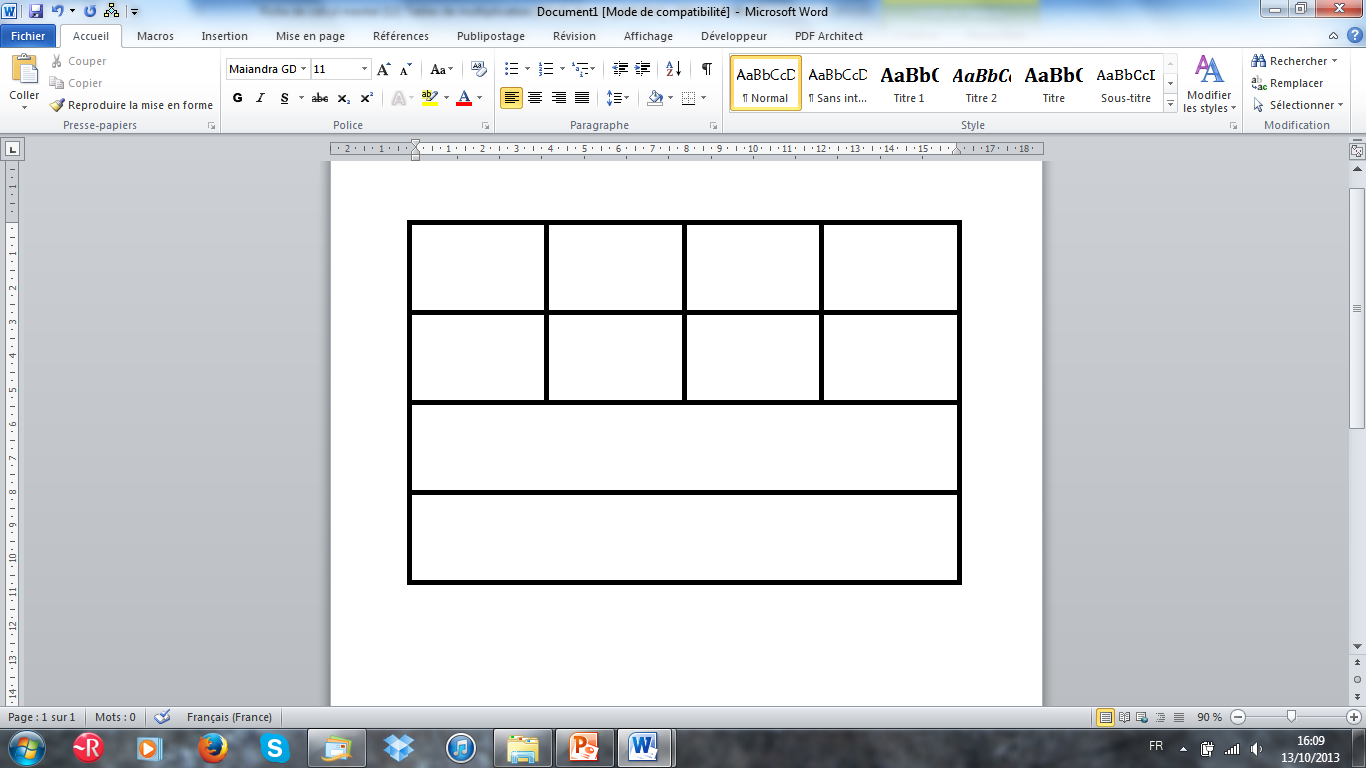 Correction
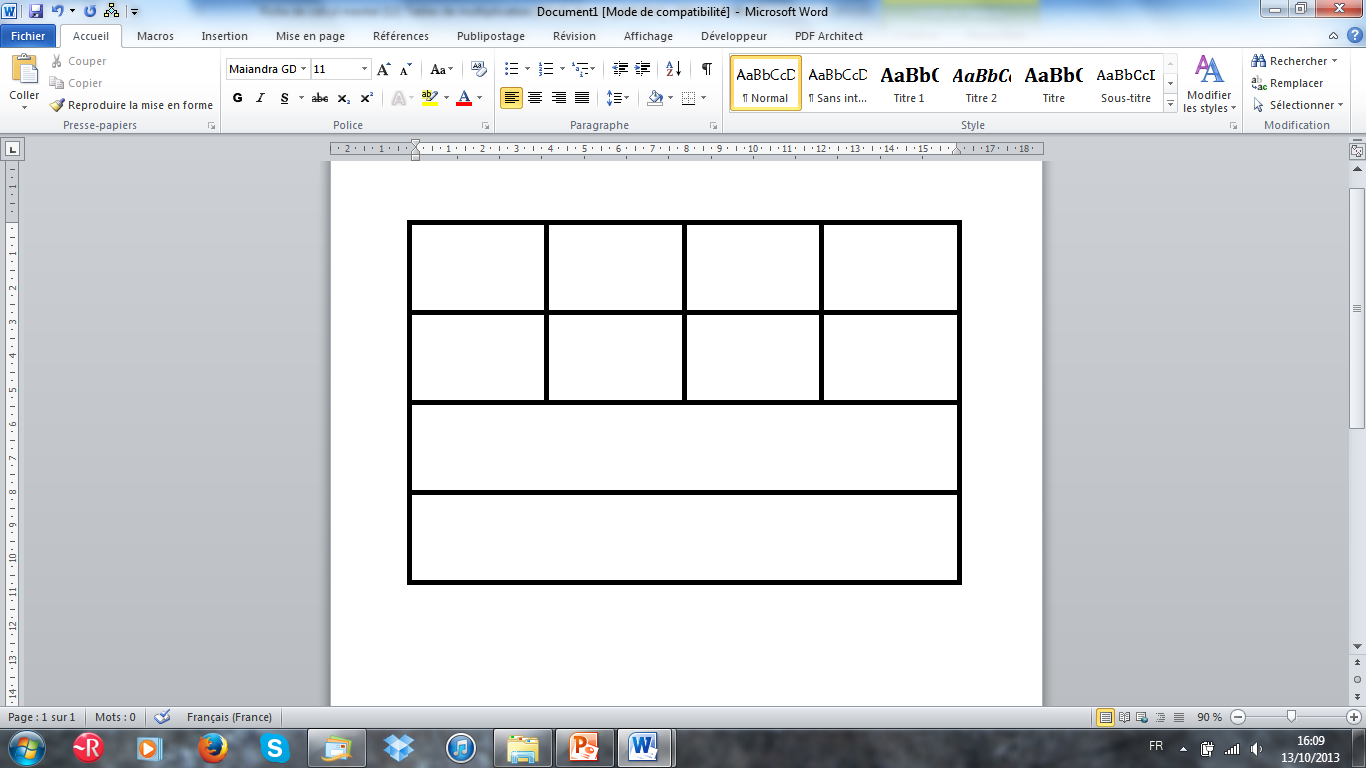 36
24,2
198
7
763,2
540
2 500
13 820
7 €
15 m²